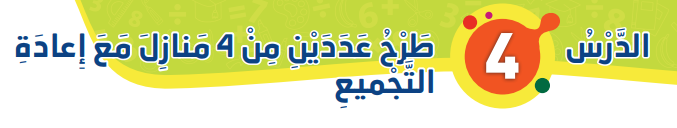 أطرح مايلي
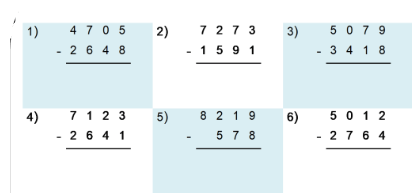 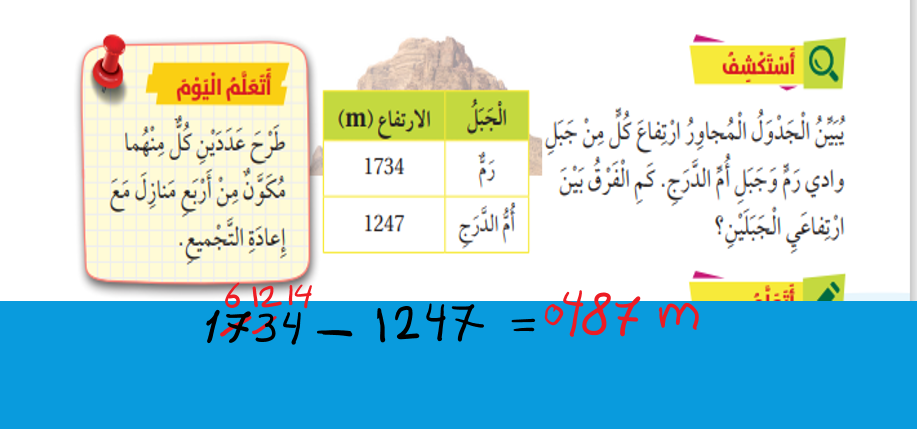 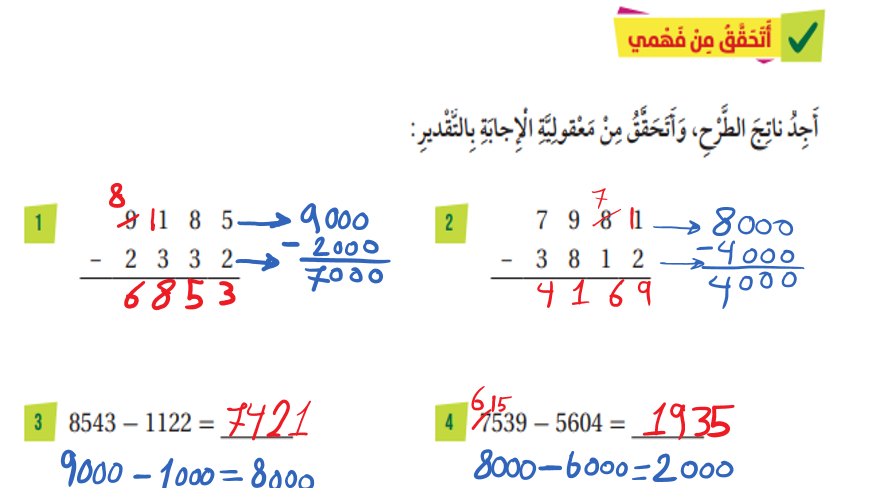 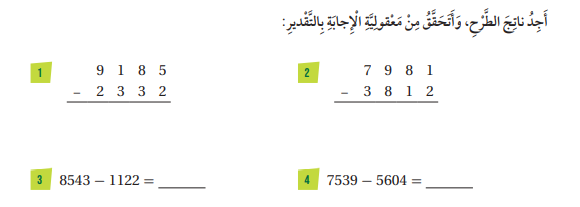 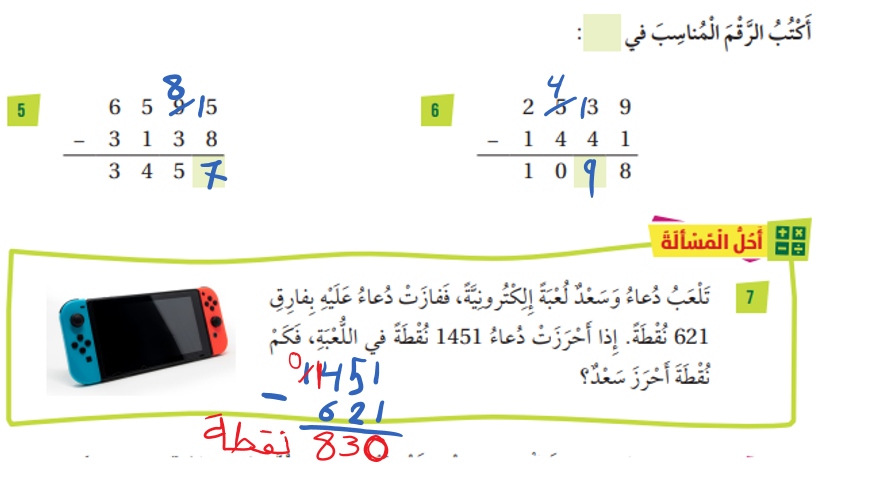 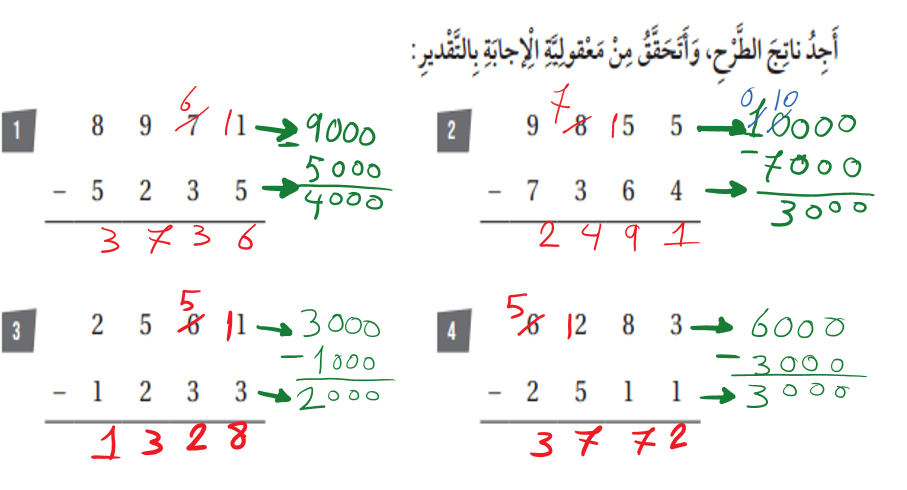 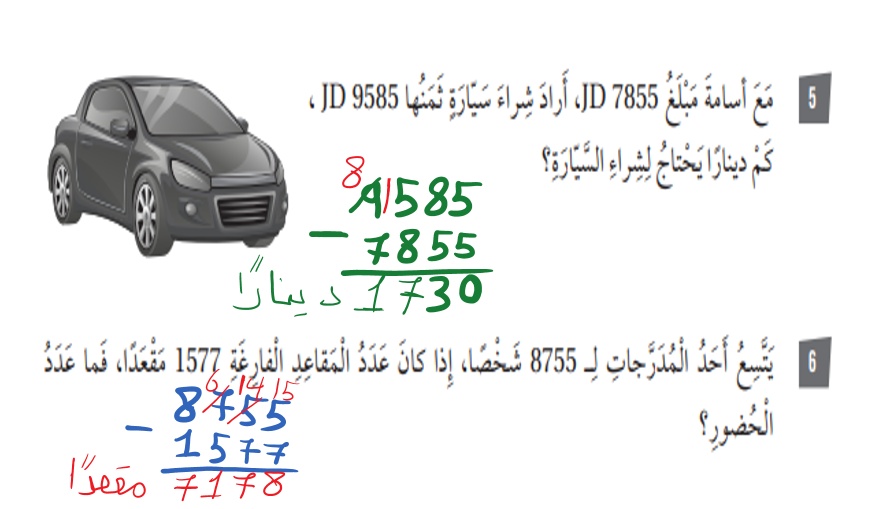 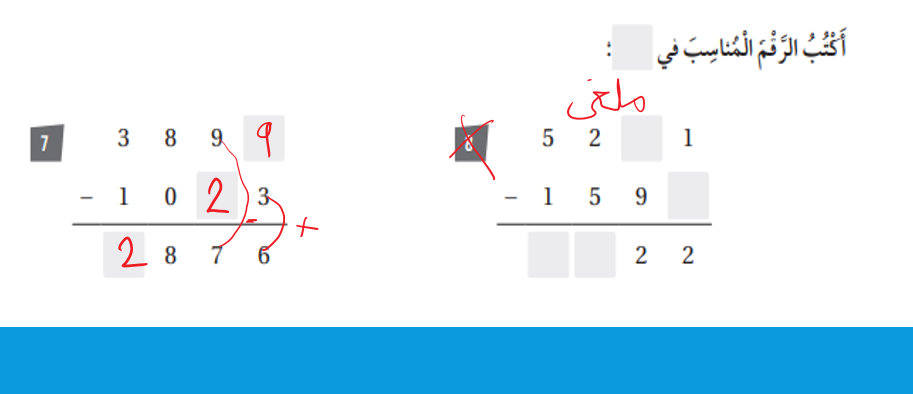